Trabajo de la campana
Traduce las frases de inglés al español:
I finished my degree (certificate) in (of) marketing last year.

With this degree (certificate), I know that I can fulfill (cumplir) the requirements ofthe job.

For my professional experience, I did internship with Google.

I hope (esperar) to have the opportunity (of) converse withyou (consigo). 

I want to be a member ofthe team of your company.
Hoy vamos a…
Hacer el trabajo de la campana
Aprender de como hacer una entrevista de trabajo
Trabajar en las entrevistas
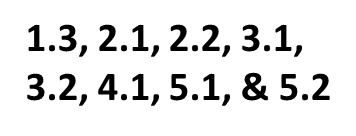 ¿Cuáles son sus consejos para una entrevista?
Antes de la entrevista:
 
 
 
Durante la entrevista:
 
 
 
 
Después de la entrevista:
¿Cuáles consejos tienen ellos para una entrevista?





¿Qué nunca debes hacer?
¿Qué más añade él a los consejos de cómo hacer una entrevista?
[Speaker Notes: https://www.youtube.com/watch?v=ycvsuHJ7ag0]
Trabajo de la campana
What is the concept for their interview?
What is the job of the girl being interviewed?
How does their body language impact the viewers’ perception of them?
What are examples of the types of questions being asked?
[Speaker Notes: https://www.youtube.com/watch?v=qAGF-y46rc4]
Hoy vamos a…
Hacer el trabajo de la campana
Aprender de como hacer una entrevista de trabajo
Trabajar en las entrevistas
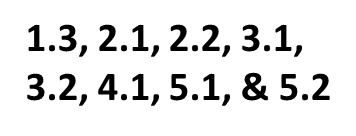 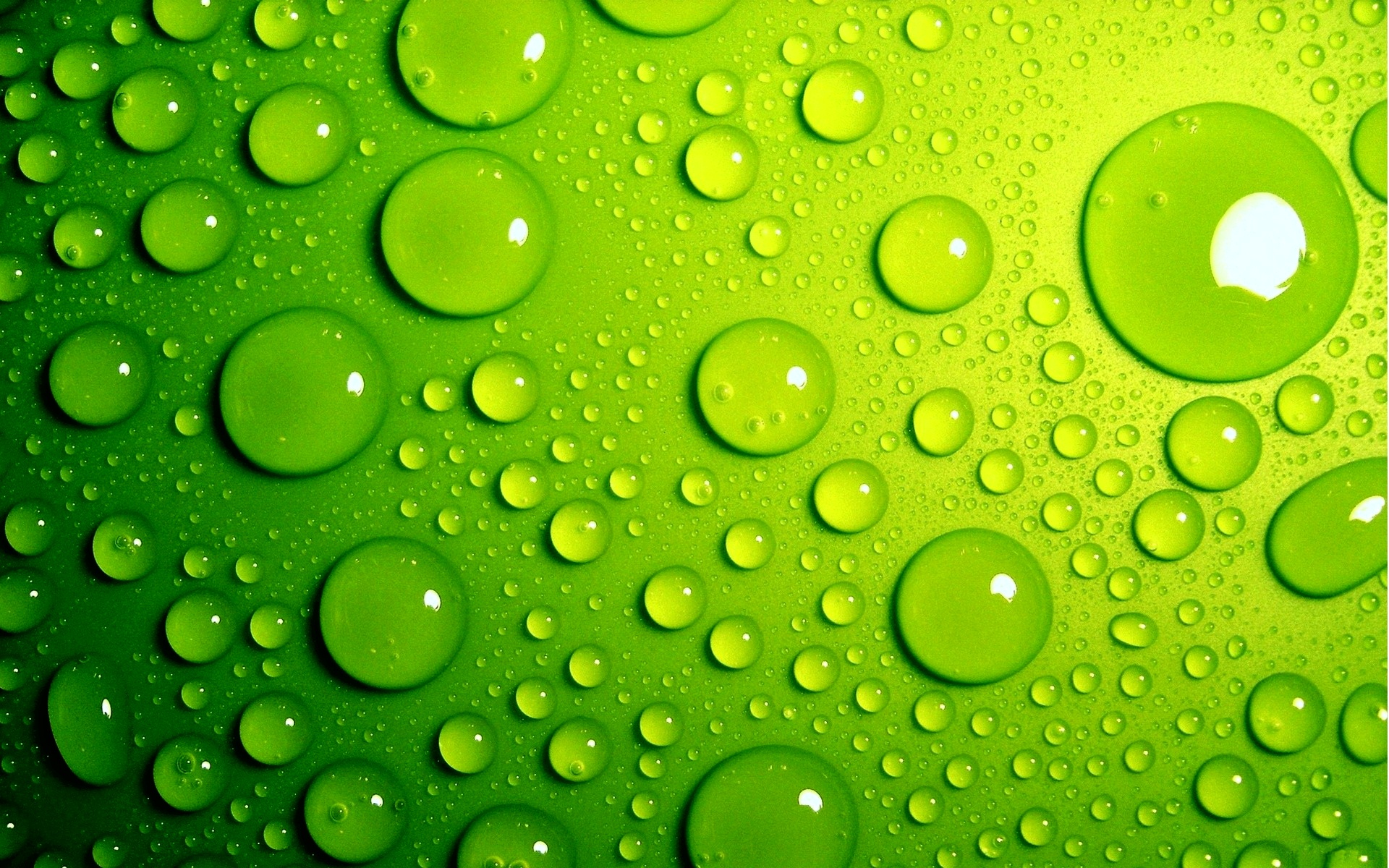 Trabajemos
NO PHONES ALLOWED!
Write out script working with your partner. If you are writing it first in English, be sure to write VERY SIMPLE sentences; opt for words you know already in Spanish (Ex: instead of “I would like” use “I want”)
Split parts apart (interviewer versus interviewee)
Work on translating your ½ with your vocabulary sheets, your class notes, & the Spanish/English dictionary assigned to your number 
Practice your completely Spanish interview with your partner (at this step you can get your phone to time yourselves)
Memorize your parts! Keep practicing until you do not need your scripts